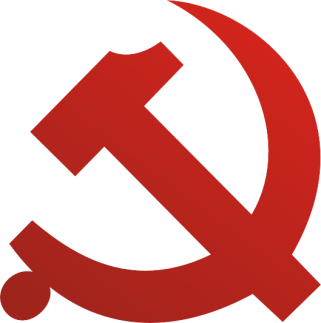 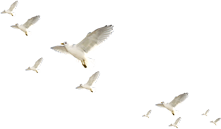 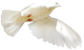 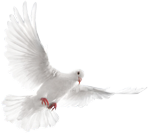 紧密团结在以习近平同志为核心的党中央周围，全面从严治党
十八届六中全会会议精神学习
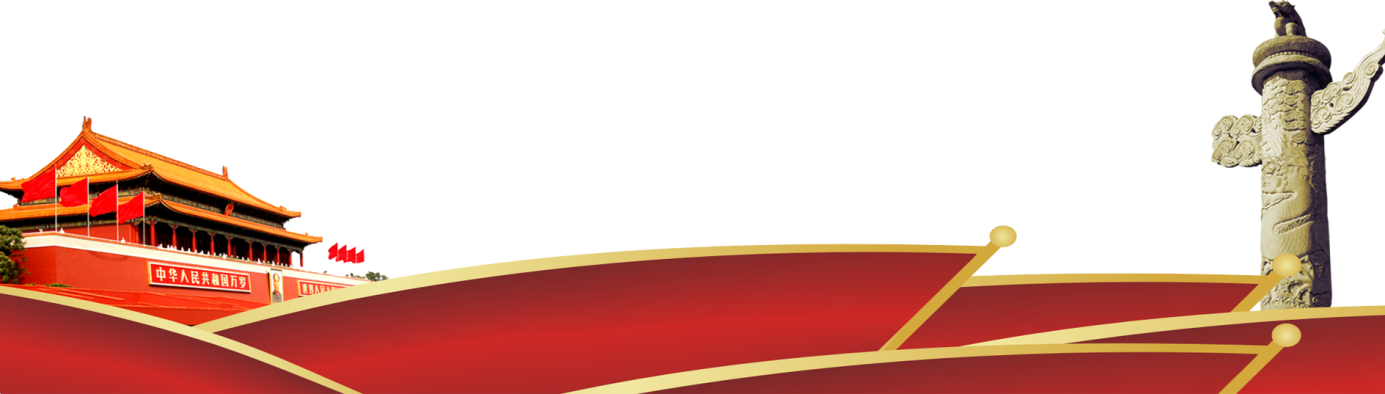 邓   强
2016年12月
前   言
金秋十月，我们迎来党的十八届六中全会。这次会议研究全面从严治党重大问题，为我们在新的起点上把党的建设新的伟大工程推向前进指引实践方向、作出战略部署。 办好中国的事情，关键在党。坚持和完善党的领导，是党和国家的根本所在、命脉所在。面对具有许多新的历史特点的伟大斗争，只有管好党、治好党，确保党始终成为中国特色社会主义事业的坚强领导核心，我们党才能经受“四大考验”、克服“四种危险”，带领人民完成实现“两个一百年”奋斗目标、实现中华民族伟大复兴的历史使命。
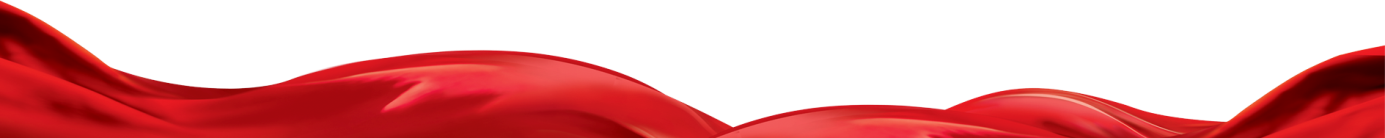 会议的主题及议程
01
确立“一个核心”
02
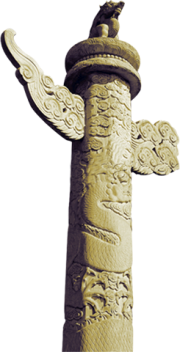 加强和规范党内政治生活
03
加强党内监督条例
04
“四个全面”的整体设计
05
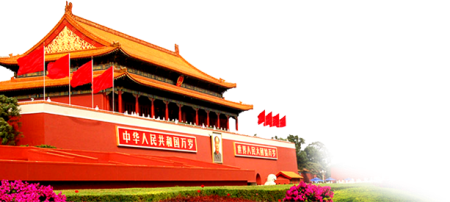 给领导干部划出的红线
06
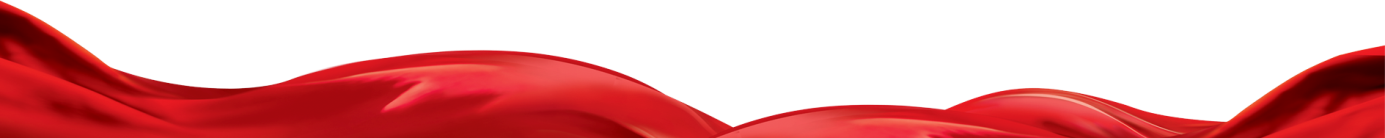 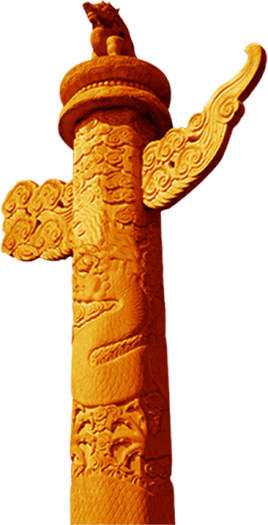 1
会议的主题及议程
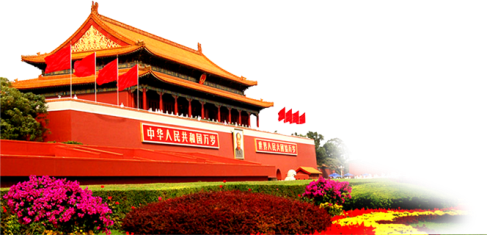 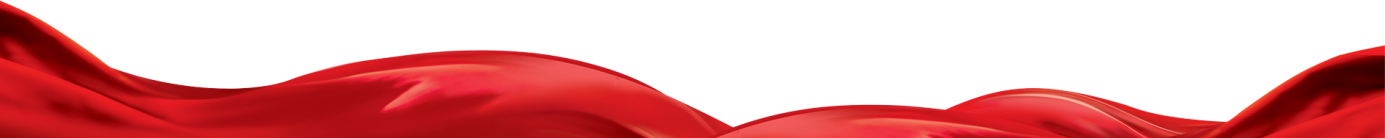 会议的主题及议程
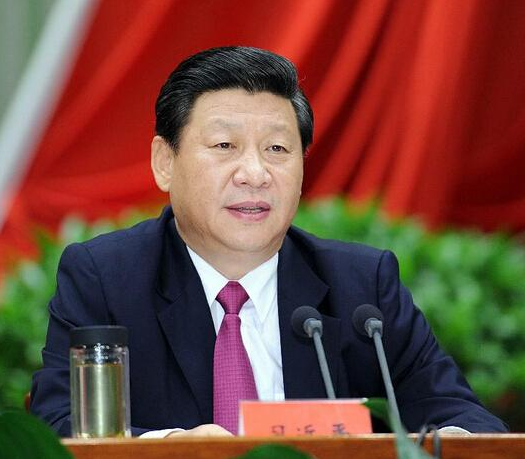 中国共产党第十八届中央委员会第六次全体会议，于2016年10月24日至27日在北京举行。中央委员197人，候补中央委员151人。中央纪律检查委员会委员和有关方面负责同志列席会议。党的十八大代表中部分基层同志和专家学者也列席会议。全面从严治党，是这次全会的鲜明主题。
会议的主题及议程
全会听取和讨论了习近平受中央政治局委托作的工作报告，审议通过了《关于新形势下党内政治生活的若干准则》和《中国共产党党内监督条例》，审议通过了《关于召开党的第十九次全国代表大会的决议》。习近平总书记就《准则（讨论稿）》和《条例（讨论稿）》向全会作了说明。
关于召开党的第十九次全国代表大会的决议
关于新形势下党内政治生活的若干准则
中国共产党党内监督条例
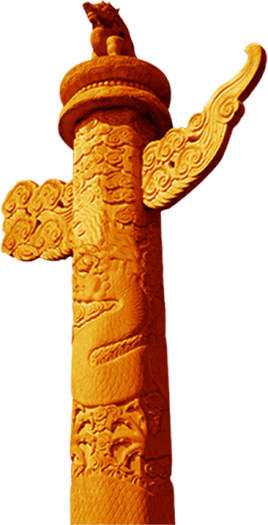 2
确立“一个核心”
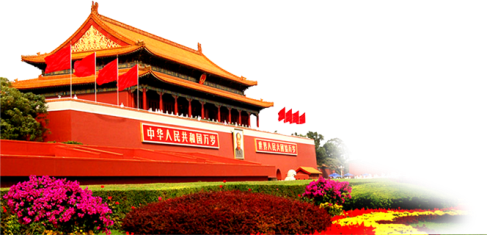 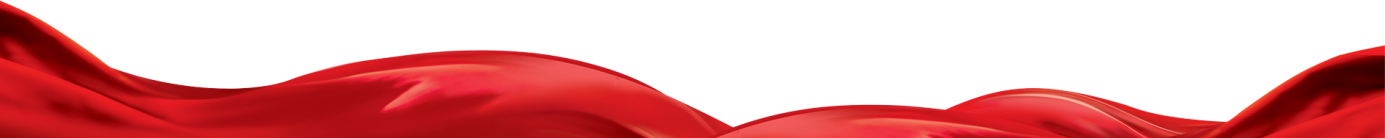 第二章：确立“一个核心”
全会充分肯定党的十八届五中全会以来中央政治局的工作；高度评价全面从严治党取得的成就。
       全会认为党的十八大以来，以习近平同志为核心的党中央身体力行、率先垂范，坚定推进全面从严治党，坚持思想建党和制度治党紧密结合，集中整饬党风，严厉惩治腐败，净化党内政治生态，党内政治生活展现新气象，赢得了党心民心，为开创党和国家事业新局面提供了重要保证。
全会首次提出了
“
以习近平同志为核心的党中央
”
这一提法
第二章：确立“一个核心”
“一个核心”的重要意义
这次全会，正式提出“以习近平同志为核心的党中央”，反映了全党全军全国各族人民的共同心愿，是党和国家根本利益所在，是坚持和加强党的领导的根本保证，是进行具有许多新的历史特点的伟大斗争、坚持和发展中国特色社会主义伟大事业的迫切需要。这对维护党中央权威、维护党的团结和集中统一领导，对全党全军全国各族人民更好凝聚力量抓住机遇、战胜挑战，对全党团结一心、不忘初心、继续前进，对保证党和国家兴旺发达、长治久安，具有十分重大而深远的意义。
第二章：确立“一个核心”
“讲政治是突出的特点优势”
“做政治上的明白人”
政治意识
坚持党的领导，首先是坚持党中央的集中统一领导。一个国家、一个政党，领导核心至关重要；
全党同志紧密团结在以习近平同志为核心的党中央周围，全面深入贯彻本次全会精神，牢固树立政治意识、大局意识、核心意识、看齐意识。
“正确认识大局、自觉服从大局、坚决维护大局”
大局意识
“党政军民学，东西南北中，党是领导的一切的”
核心意识
“经常、主动向党中央看齐，向党的理论和路线方针政策看齐”
看齐意识
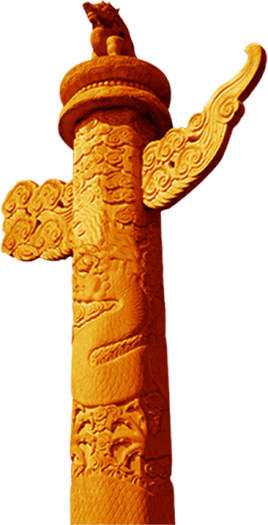 加强和规范党内政治生活
3
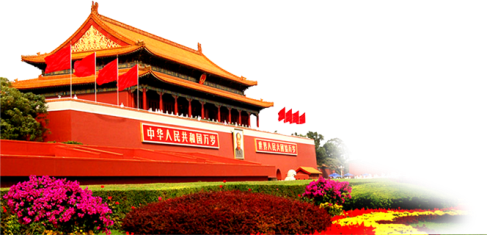 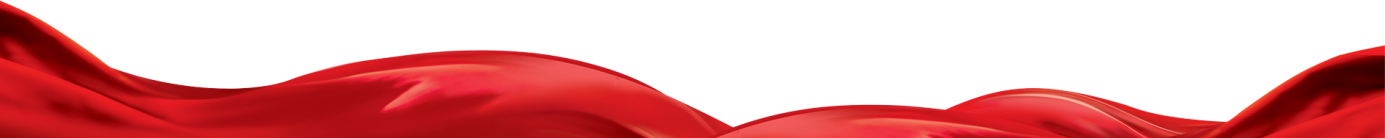 第三章：加强和规范党内政治生活
1980年十一届五中全会
《关于党内政治生活的若干准则》
使党内政治生活逐步走上正轨
2016年十八届六中全会
《关于新形势下党内政治生活的若干准则》
进一步加强和规范党内政治生活
第三章：加强和规范党内政治生活
《关于新形势下党内政治生活的若干准则》制定的必要性
全会总结了我们党开展党内政治生活的历史经验，分析了全面从严治党面临的形势和任务，认为办好中国的事情，关键在党，关键在党要管党、从严治党。党要管党必须从党内政治生活管起，从严治党必须从党内政治生活严起。为更好进行具有许多新的历史特点的伟大斗争、推进党的建设新的伟大工程、推进中国特色社会主义伟大事业，经受“四大考验”、克服“四种危险”，有必要制定一部新形势下党内政治生活的准则。
第三章：加强和规范党内政治生活
必须以党章为根本遵循，坚持党的政治路线、思想路线、组织路线、群众路线；
一个坚持
着力增强党内政治生活的政治性、时代性、原则性、战斗性
四个着力
着力增强党自我净化、自我完善、自我革新、自我提高能力
着力提高党的领导水平和执政水平、增强拒腐防变和抵御风险能力
着力维护党中央权威、保证党的团结统一、保持党的先进性和纯洁性
第三章：加强和规范党内政治生活
重点
关键人员
各级领导机关和领导干部
高级干部特别是中央委员会、中央政治局、中央政治局常务委员会的组成人员
首要任务
根本保证
全会提出，共产主义远大理想和中国特色社会主义共同理想，是中国共产党人的精神支柱和政治灵魂，也是保持党的团结统一的思想基础。必须把坚定理想信念作为开展党内政治生活的首要任务。
全会提出，党在社会主义初级阶段的基本路线是党和国家的生命线、人民的幸福线，也是党内政治生活正常开展的根本保证。坚持四项基本原则，根本是坚持党的领导，坚持中国特色社会主义道路、中国特色社会主义理论体系、中国特色社会主义制度、中国特色社会主义文化。
第三章：加强和规范党内政治生活
重要目的
重要内容
全会提出，坚决维护党中央权威、保证全党令行禁止，是党和国家前途命运所系，是全国各族人民根本利益所在，也是加强和规范党内政治生活的重要目的。坚持党的领导，首先是坚持党中央的集中统一领导。
全会提出，纪律严明是全党统一意志、统一行动、步调一致前进的重要保障，是党内政治生活的重要内容。必须严明党的纪律，把纪律挺在前面，用铁的纪律从严治党。
根本要求
重要制度保障
必须把坚持全心全意为人民服务的根本宗旨、保持党同人民群众的血肉联系作为加强和规范党内政治生活的根本要求。
全会提出，民主集中制是党的根本组织原则，是党内政治生活正常开展的重要制度保障。
第三章：加强和规范党内政治生活
重要基础
组织保障
全会提出，党内民主是党的生命，是党内政治生活积极健康的重要基础。
全会提出，坚持正确选人用人导向，是严肃党内政治生活的组织保证。
重要内容和载体
重要举措
全会提出，党的组织生活是党内政治生活的重要内容和载体，是党组织对党员进行教育管理监督的重要形式。
全会提出，监督是权力正确运行的根本保证，是加强和规范党内政治生活的重要举措。
重要手段
重要任务
全会提出，批评和自我批评是我们党强身治病、保持肌体健康的锐利武器，也是加强和规范党内政治生活的重要手段，必须坚持不懈把批评和自我批评这个武器用好。
全会提出，建设廉洁政治，坚决反对腐败，是加强和规范党内政治生活的重要任务。必须筑牢拒腐防变的思想防线和制度防线，着力构建不敢腐、不能腐、不想腐的体制机制。
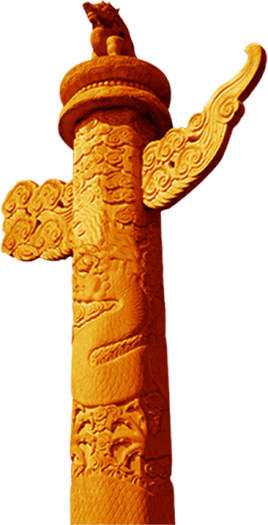 4
加强党内监督
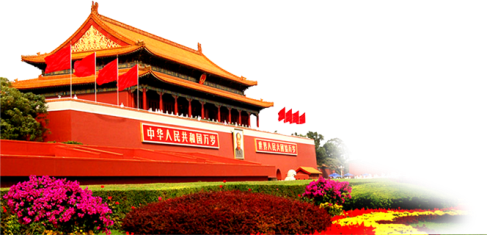 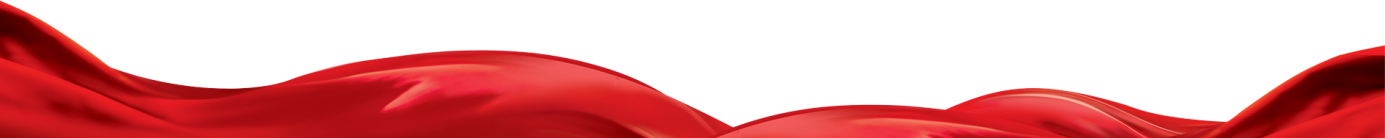 第四章：加强党内监督
《中国共产党党内监督条例》的修订背景
长期以来，党中央高度重视党内监督，采取了有力措施，取得了显著成绩。同时，我们也出现一些新的矛盾和问题，主要是一些地方和部门党的领导弱化、党的建设缺失、全面从严治党不力，一些党员、干部党的观念淡漠、组织涣散、纪律松弛，管党治党宽松软。党的十八大以来，以习近平同志为核心的党中央坚持正风肃纪、标本兼治、严明政治纪律和政治规矩，持之以恒纠正“四风”，坚决遏制腐败蔓延势头，着力构建不敢腐、不能腐、不想腐的体制机制，党内政治生态明显好转，全党全社会高度认同。全面从严治党，必须从根本上解决管党治党主体责任缺失、监督责任缺位问题，把强化党内监督作为党的建设重要基础性工程，使我们党的政治优势充分释放出来。
第四章：加强党内监督
指导思想
党内监督要以马克思列宁主义、毛泽东思想、邓小平理论、“三个代表”重要思想、科学发展观为指导，深入贯彻习近平总书记系列重要讲话精神，围绕统筹推进“五位一体”总体布局和协调推进“四个全面”战略布局，尊崇党章，依规治党，坚持党内监督和人民群众监督相结合，增强党在长期执政条件下自我净化、自我完善、自我革新、自我提高能力。
第四章：加强党内监督
两个没有
党内监督没有禁区、没有例外。
       各级党组织应当把信任激励同严格监督结合起来，促使党的领导干部做到有权必有责、有责要担当，用权受监督、失责必追究。党内监督要贯彻民主集中制，依规依纪进行，强化自上而下的组织监督，改进自下而上的民主监督，发挥同级相互监督作用。
第四章：加强党内监督
党内监督的任务是确保党章党规党纪在全党有效执行，维护党的团结统一
主要任务
重点解决党的领导弱化、党的建设缺失、全面从严治党不力，党的观念淡漠、组织涣散、纪律松弛，管党治党宽松软问题，保证党的组织充分履行职能、发挥核心作用，保证全体党员发挥先锋模范作用，保证党的领导干部忠诚干净担当。
重点解决问题
党内监督的主要内容是遵守党章党规和国家宪法法律，维护党中央集中统一领导，坚持民主集中制，落实全面从严治党责任，落实中央八项规定精神，坚持党的干部标准，廉洁自律、秉公用权，完成党中央和上级党组织部署的任务等情况。
主要内容
第四章：加强党内监督
全会指出，党内监督的重点对象是党的领导机关和领导干部特别是主要领导干部
重点对象
党内监督
要建立健全党中央统一领导，党委（党组）全面监督，纪律检查机关专责监督，党的工作部门职能监督，党的基层组织日常监督，党员民主监督的党内监督体系
监督体系
第四章：加强党内监督
党内监督的领导
领导者
第一责任人
主体责任
党的中央委员会、中央政治局、中央政治局常务委员会全面领导党内监督工作
党委（党组）在党内监督中负主体责任
书记是第一责任人
第四章：加强党内监督
党内监督的各级职责
01
党委常委会委员（党组成员）和党委委员在职责范围内履行监督职责
02
党的各级纪律检查委员会要履行监督执纪问责职责
03
党的工作部门要加强职责范围内党内监督工作
04
党的基层组织要监督党员切实履行义务，维护和执行党的纪律
05
党员要积极行使党员权利，加强对党的领导干部的民主监督
第四章：加强党内监督
党内监督的参与者
全会强调，各级党委应当支持和保证同级人大、政府、监察机关、司法机关等对国家机关及公职人员依法进行监督，人民政协依章程进行民主监督，审计机关依法进行审计监督。要支持民主党派履行监督职能，重视民主党派和无党派人士提出的意见、批评、建议。要认真对待、自觉接受社会监督。
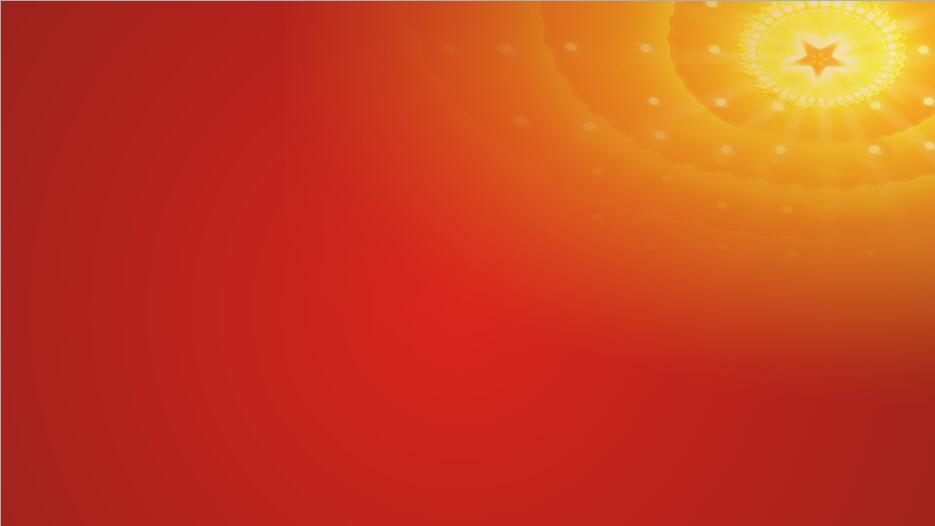 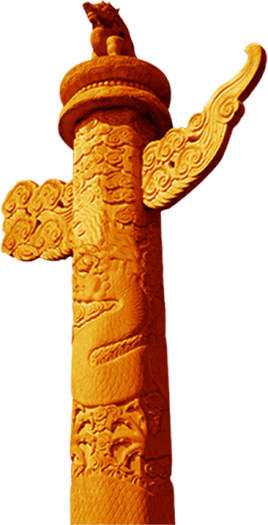 5
“四个全面”的整体设计
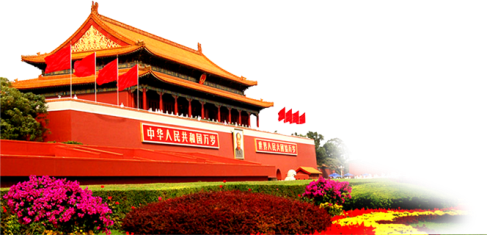 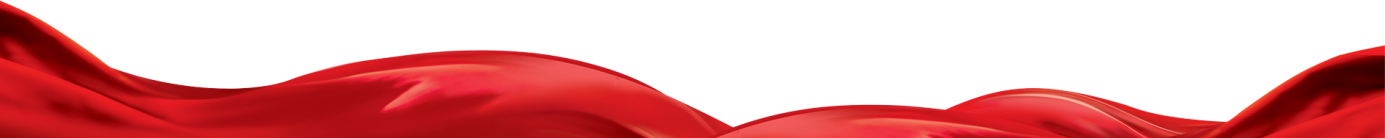 第五章：“四个全面”的整体设计
十八届三四五六中全会，分别专题研究了“四个全面”中的一个全面
全面从严治党旨在提高党的执政能力，既是“四个全面”战略布局的重要组成部分，更为全面建成小康社会、全面深化改革、全面依法治国提供根本保证；
       这是党中央着眼于“四个全面”战略布局作出的战略决策、整体设计，是党中央治国理政方略的渐次展开、深度推进，是深化全面从严治党的需要，是我们党进行伟大斗争、推进伟大工程、成就伟大事业、实现伟大目标的需要。
第五章：“四个全面”的整体设计
全面深化改革（2013年11月）
《中共中央关于全面深化改革若干重大问题的决定》
十八届
十八届
全面依法治国（2014年10月）
三中全会
四中全会
《中共中央关于全面推进依法治国若干重大问题的决定》
第五章：“四个全面”的整体设计
全面建成小康社会（2015年10月）
《中共中央关于制定国民经济和社会发展第十三个五年规划的建议》
十八届
十八届
全面从严治党（2016年10月）
五中全会
六中全会
《关于新形势下党内政治生活的若干准则》
《中国共产党党内监督条例》
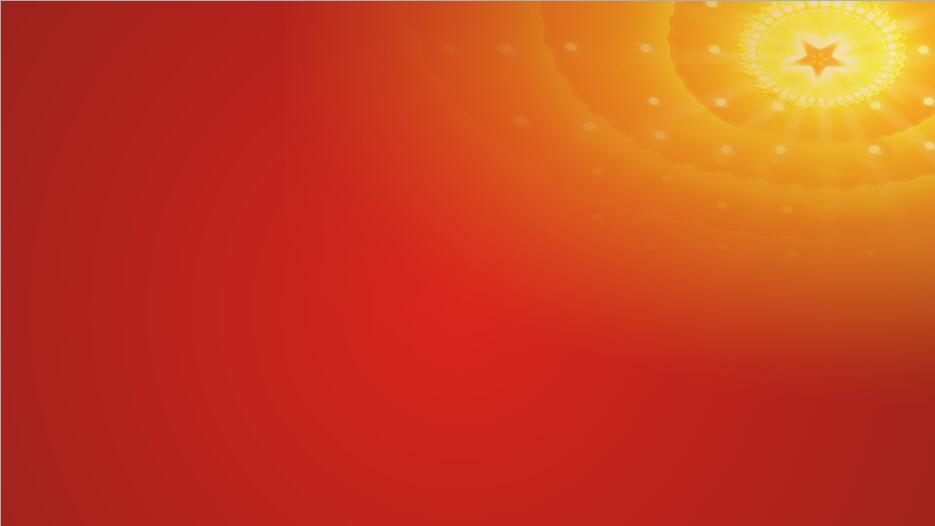 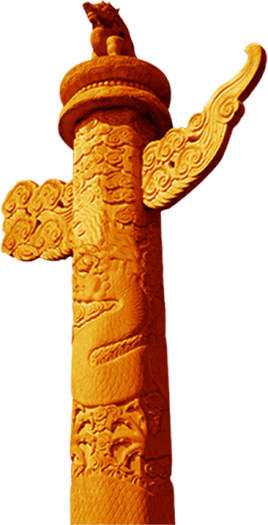 6
给领导干部画出的红线
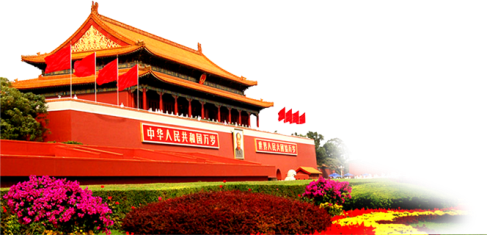 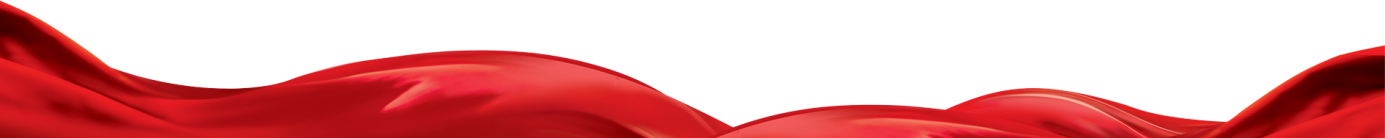 第六章：给领导干部画出的红线
在大是大非面前不能态度暧昧
全会提出，考察识别干部特别是高级干部必须首先看是否坚定不移贯彻党的基本路线。党员、干部特别是高级干部在大是大非面前不能态度暧昧，不能动摇基本政治立场，不能被错误言论所左右。各级组织、全体党员特别是高级干部都要向党中央看齐，党中央提倡的坚决响应、党中央决定的坚决执行、党中央禁止的坚决不做。
第六章：给领导干部画出的红线
党内决不允许存在不受纪律约束的特殊组织和特殊党员
党的各级组织和全体党员必须对党忠诚老实、光明磊落，说老实话、办老实事、做老实人，如实向党反映和报告情况，反对搞两面派、做“两面人”，反对弄虚作假、虚报浮夸，反对隐瞒实情、报喜不报忧。领导机关和领导干部不准以任何理由和名义纵容、唆使、暗示或强迫下级说假话。党内不准搞拉拉扯扯、吹吹拍拍、阿谀奉承。对领导人的宣传要实事求是，禁止吹捧。
第六章：给领导干部画出的红线
决不允许当官做老爷、漠视群众疾苦
坚持问政于民、问需于民、问计于民，决不允许在群众面前自以为是、盛气凌人，决不允许当官做老爷、漠视群众疾苦，更不允许欺压群众、损害和侵占群众利益。
　　对一切搞劳民伤财的“形象工程”和“政绩工程”的行为，要严肃问责追责，依纪依法处理。
第六章：给领导干部画出的红线
任何党组织和个人都不得压制党内民主、破坏党内民主
党内决策、执行、监督等工作必须执行党章党规确定的民主原则和程序，任何党组织和个人都不得压制党内民主、破坏党内民主。
　　坚持党内民主平等的同志关系，任何党组织和党员不得侵害党员民主权利。
第六章：给领导干部画出的红线
党内不准搞人身依附关系
坚决禁止跑官要官、买官卖官、拉票贿选等行为，坚决禁止向党伸手要职务、要名誉、要待遇行为，坚决禁止向党组织讨价还价、不服从组织决定的行为。
　　任何人都不准把党的干部当作私有财产，党内不准搞人身依附关系。
第六章：给领导干部画出的红线
全会决定，中国共产党第十九次全国代表大会于2017年下半年在北京召开
全会认为，召开党的十九大是党和国家政治生活中的一件大事，全党要全面贯彻党的十八大和十八届三中、四中、五中、六中全会精神，团结带领全国各族人民，坚定信心，奋发进取，进一步做好党和国家各项工作，特别是要切实做好思想理论准备工作、组织准备工作、经济社会发展工作、意识形态工作，切实维护社会和谐稳定，以优异成绩迎接党的十九大召开。
第六章：给领导干部画出的红线
全会按照党章规定，决定递补中央委员会候补委员赵宪庚、咸辉为中央委员会委员。
递补中央委员
全会审议并通过了中共中央纪律检查委员会关于王珉、吕锡文严重违纪问题的审查报告，审议并通过了中共中央军事委员会关于范长秘、牛志忠严重违纪问题的审查报告，确认中央政治局之前作出的给予王珉、吕锡文、范长秘、牛志忠开除党籍的处分。
处分决定
第六章：给领导干部画出的红线
会议号召
全党同志紧密团结在以习近平同志为核心的党中央周围，全面深入贯彻本次全会精神，牢固树立政治意识、大局意识、核心意识、看齐意识，坚定不移维护党中央权威和党中央集中统一领导，继续推进全面从严治党，共同营造风清气正的政治生态，确保党团结带领人民不断开创中国特色社会主义事业新局面。
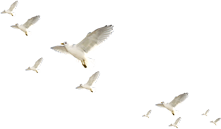 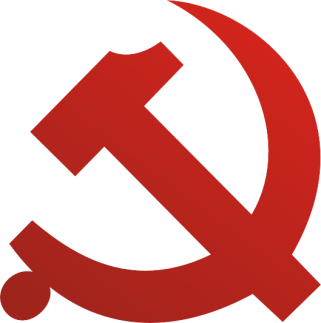 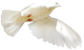 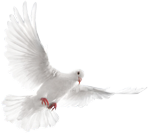 谢谢大家
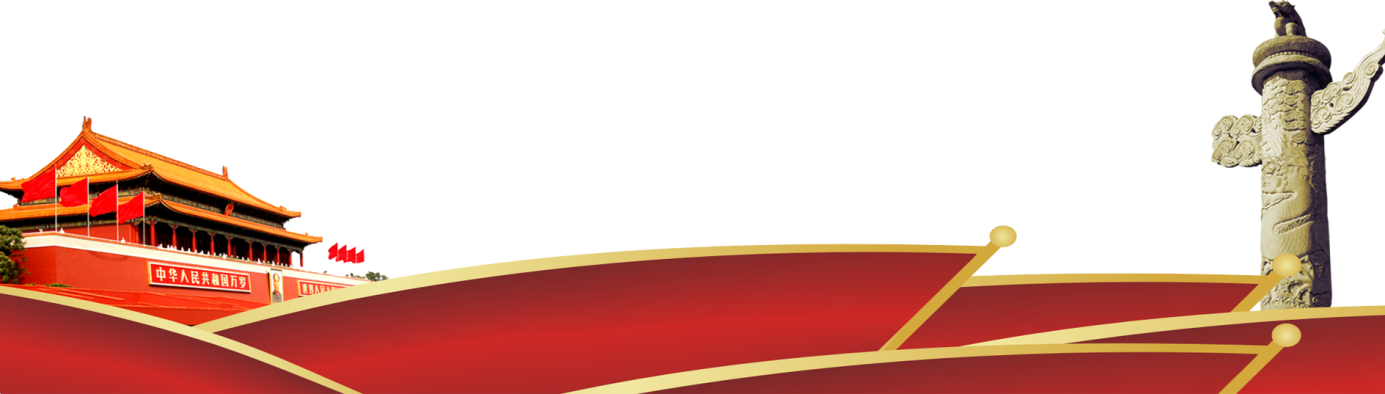